Dreikönigstag
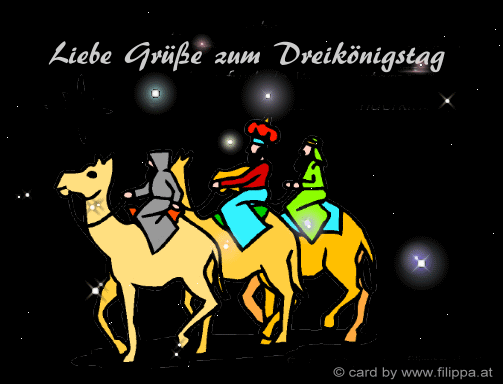 6. Januar
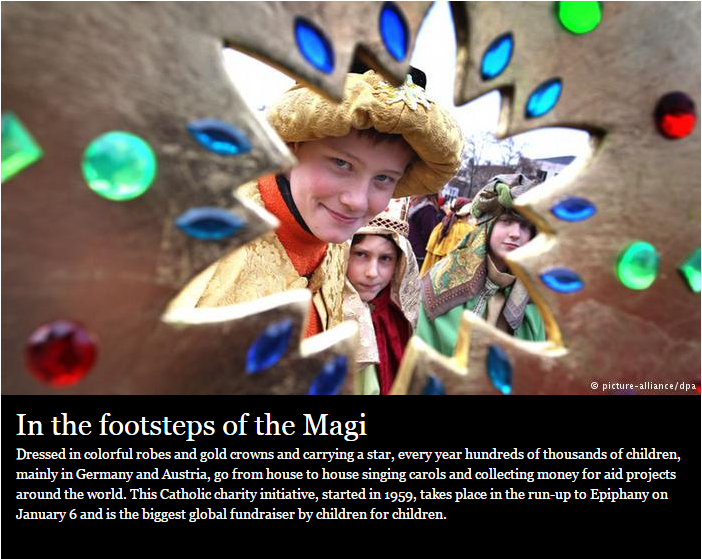 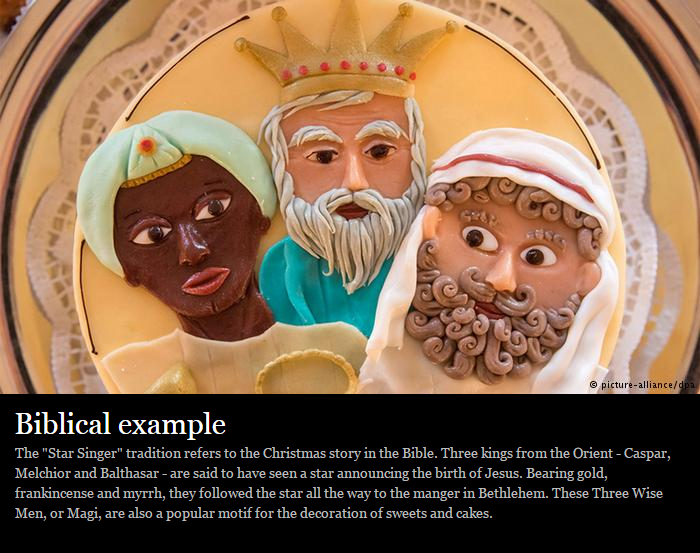 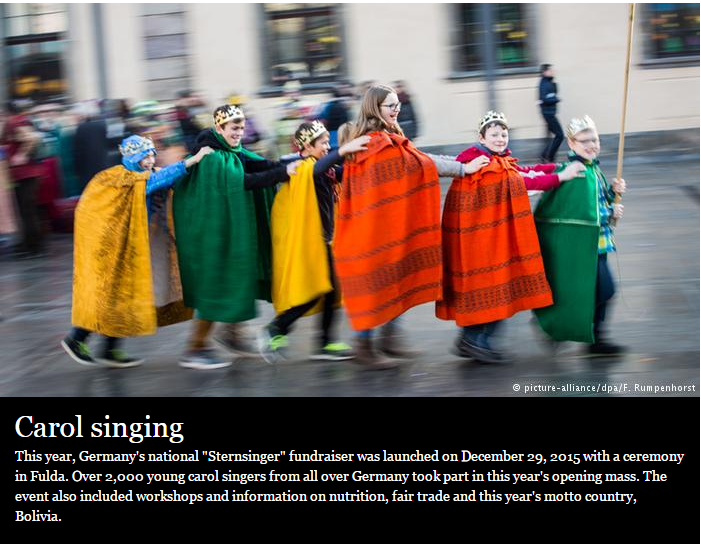 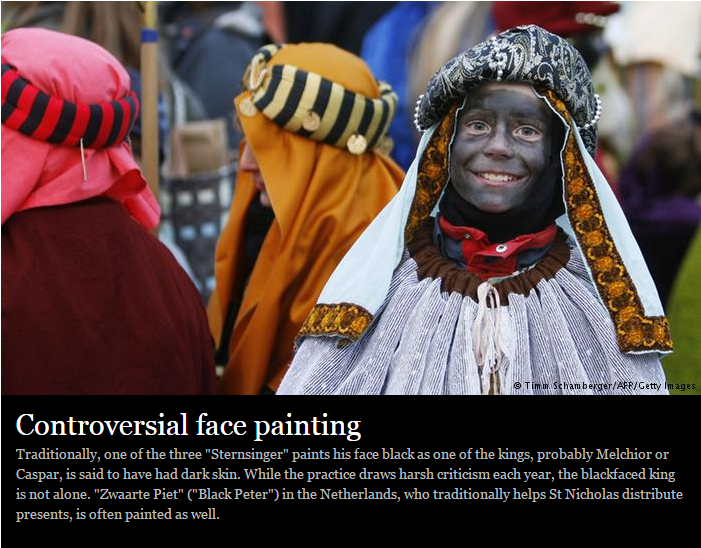 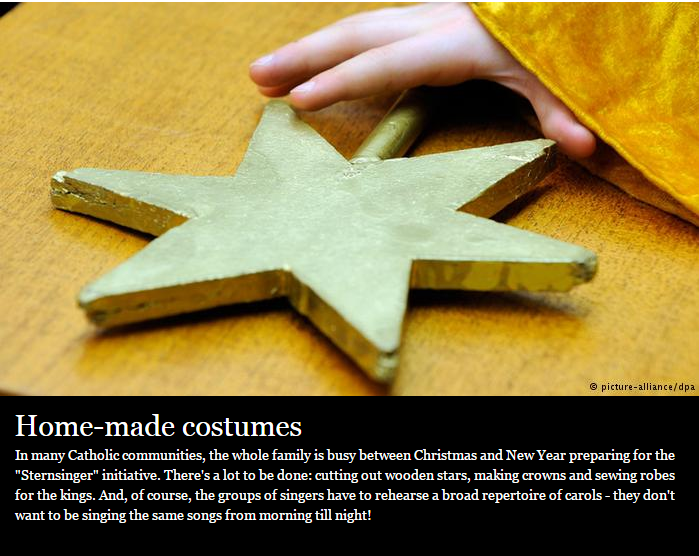 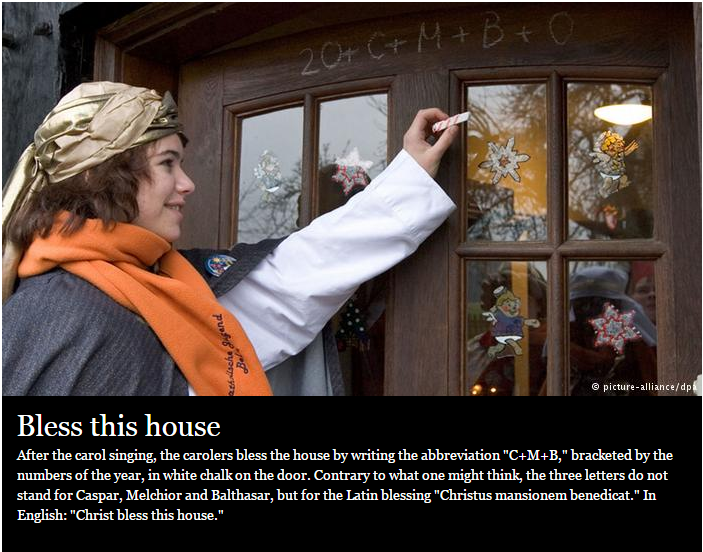 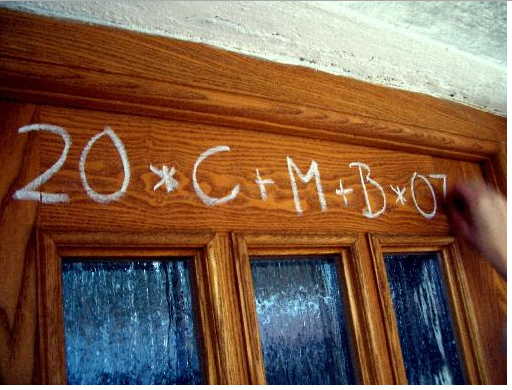 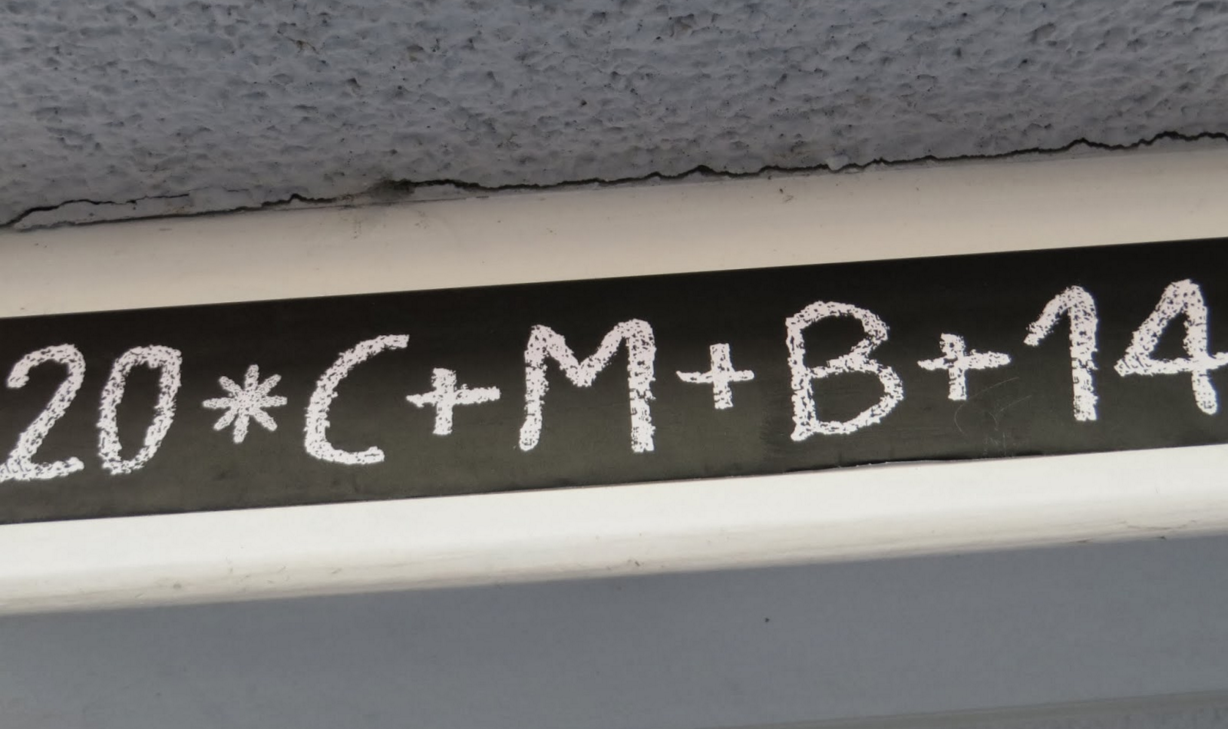 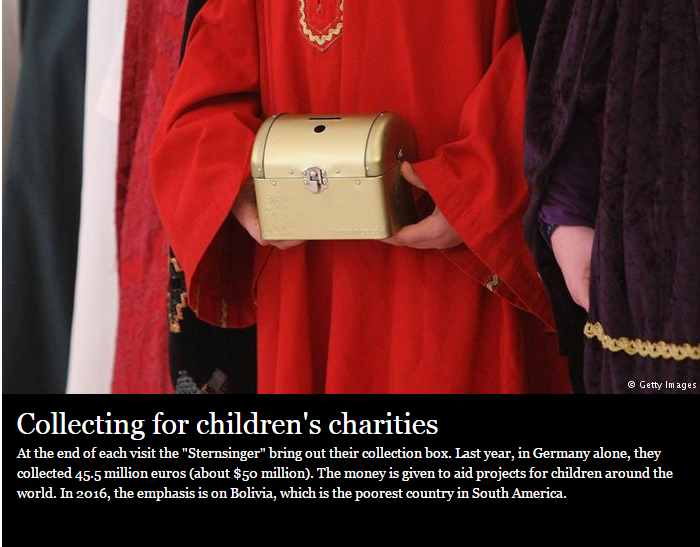 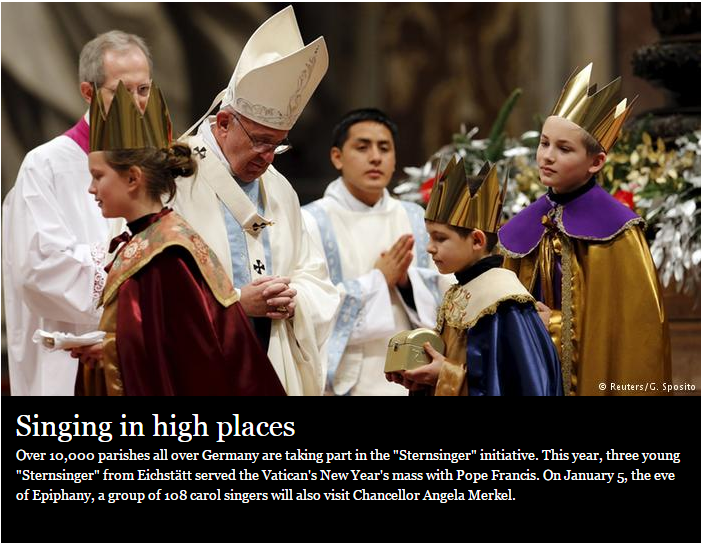 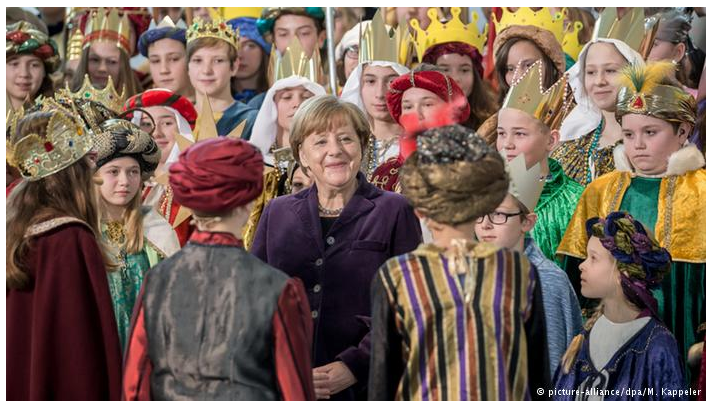 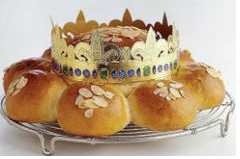 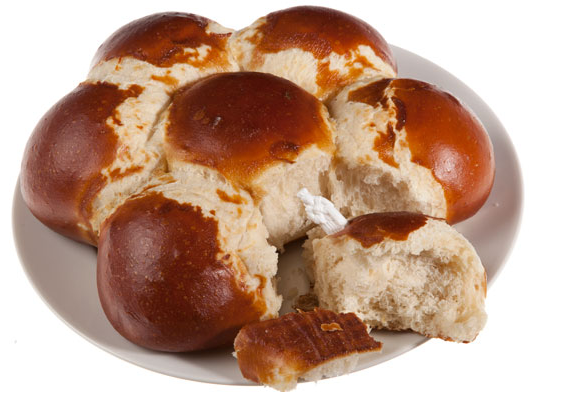